5 Recommended Metrics
Recommendations from the Strategic Priorities Subcommittee of the Virginia Health Benefit Exchange Advisory Committee
STRATEGIC PRIORITY RECOMMENDATIONSSTRATEGIC PRIORITIES SUBCOMMITTEE OF THE VIRGINIA HEALTH BENEFIT EXCHANGE ADVISORY COMMITTEE
STRATEGIC PRIORITY #1
Expand health insurance coverage and access to increase the total population of insured Virginians.

STRATEGIC PRIORITY #2
Capture total and new enrollees. 

STRATEGIC PRIORITY # 3
Capture differences in key health insurance metrics across geography to better target the eligible population.

STRATEGIC PRIORITY #4
Increase the affordability of health care and make it easier to receive financial aid for health insurance. 

STRATEGIC PRIORITY #5
Make it easier to compare plans and capture differences in plan selections.
STRATEGIC PRIORITY #1: Expand health insurance coverage and access to increase the total population of insured Virginians.
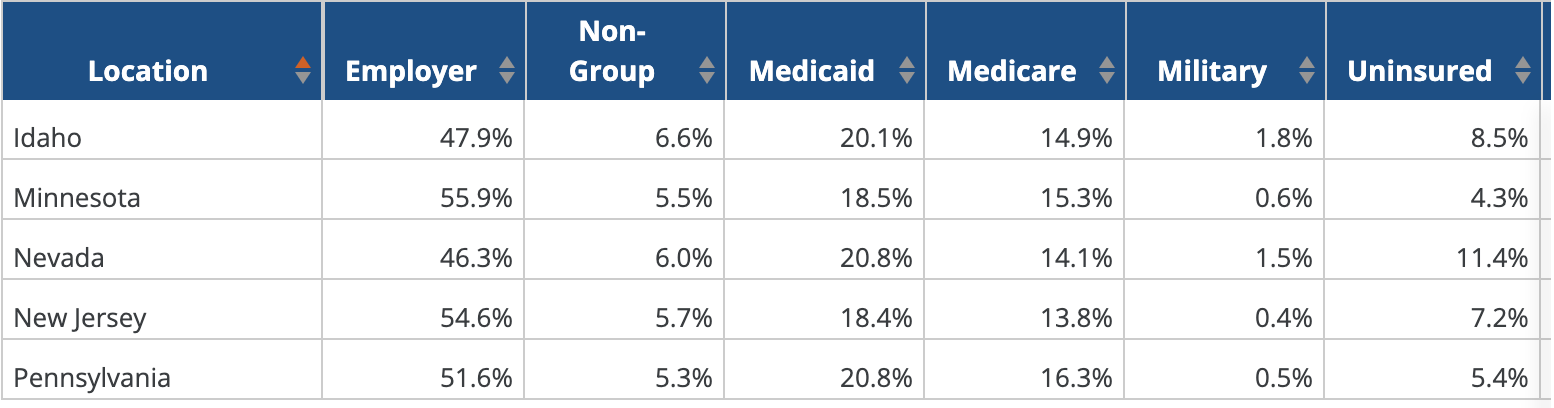 Health Insurance Coverage of the Total Population - KFF | KFF
STRATEGIC PRIORITY #2: Capture total and new enrollees.
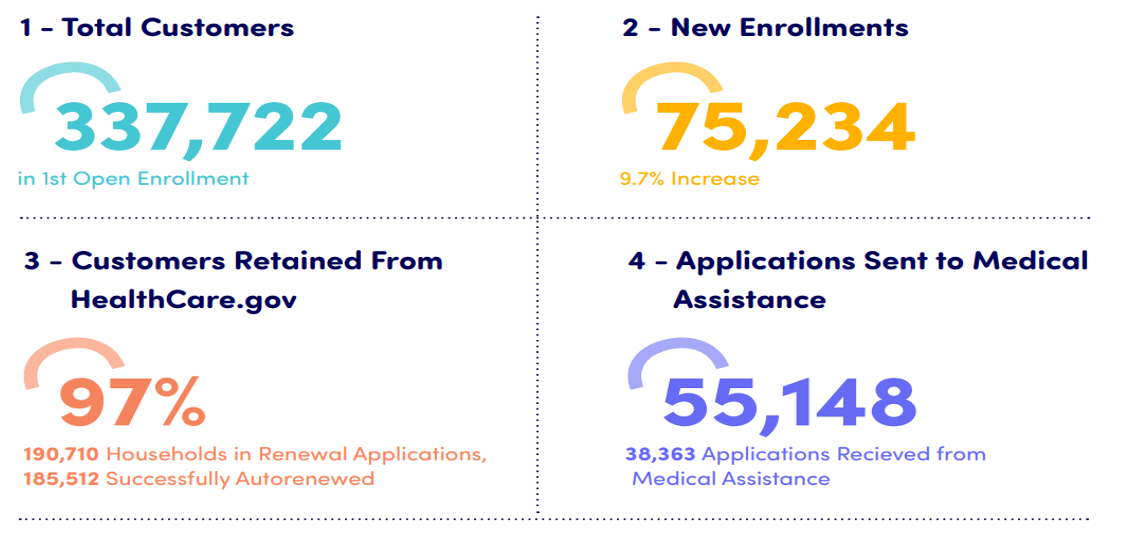 Pennie™-Annual-report-2020-Final.pdf (page 3)
STRATEGIC PRIORITY # 3: Capture differences in key health insurance metrics across geography.
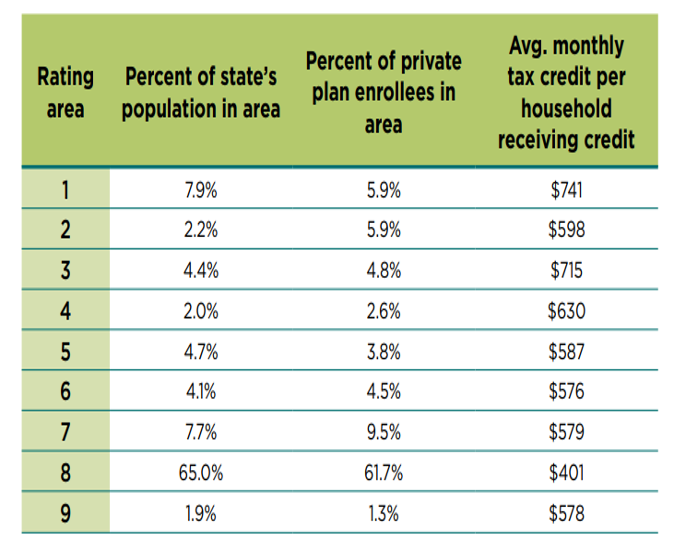 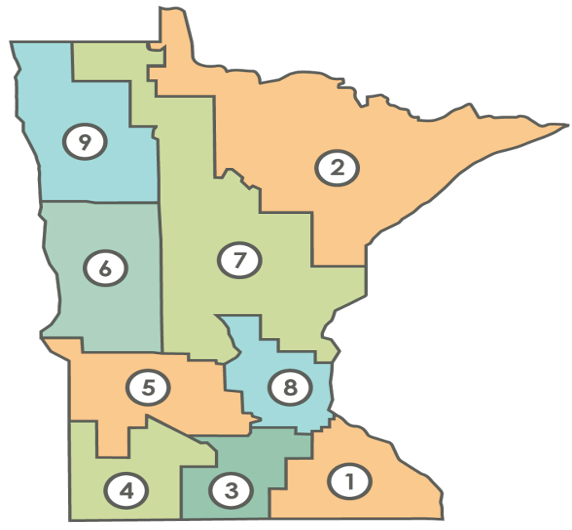 MNsure 2022 Annual Report (pages 11 and 29)
STRATEGIC PRIORITY #4: Increase the affordability of healthcare and make it easier to receive financial aid for health insurance.
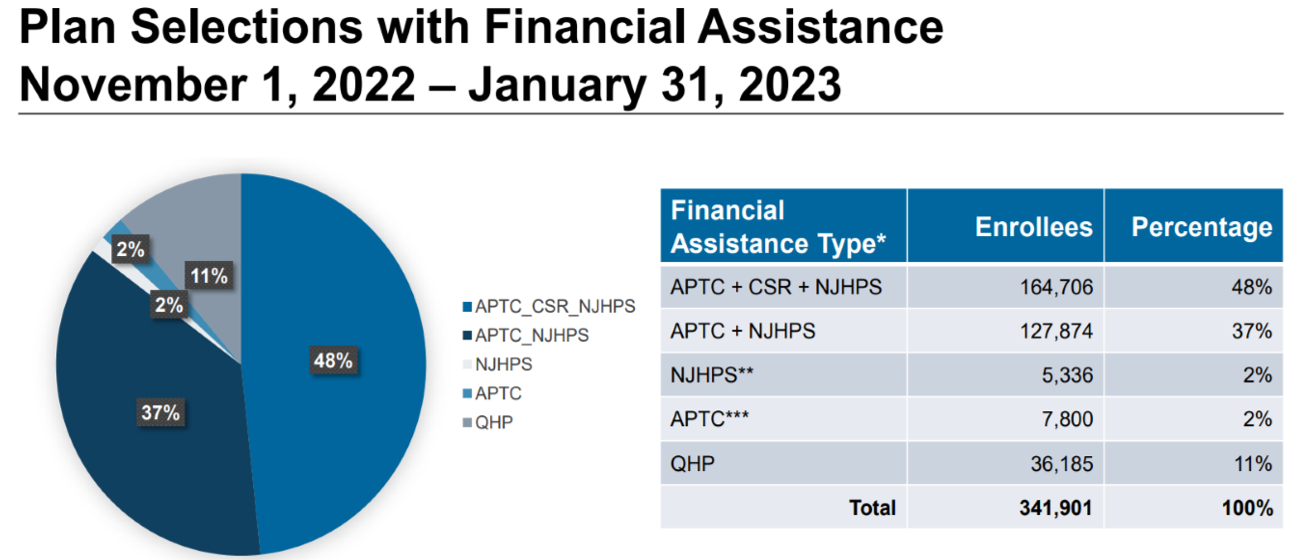 Get Covered New Jersey SBE (nj.gov) (page 5)
STRATEGIC PRIORITY #5: Make it easier to compare plans and capture differences in plan selections.
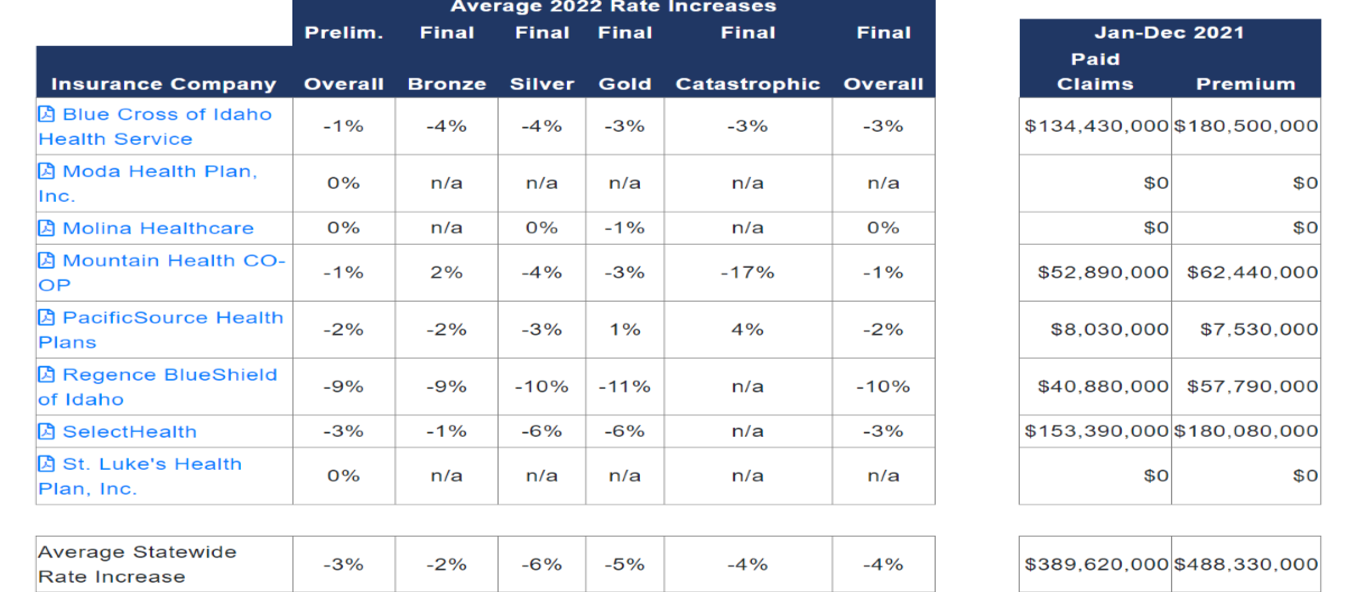 Idaho Rate Review - DOI Applications